La Restauración de la Iglesia de la Magdalena una urgente necesidad.
La Urgente
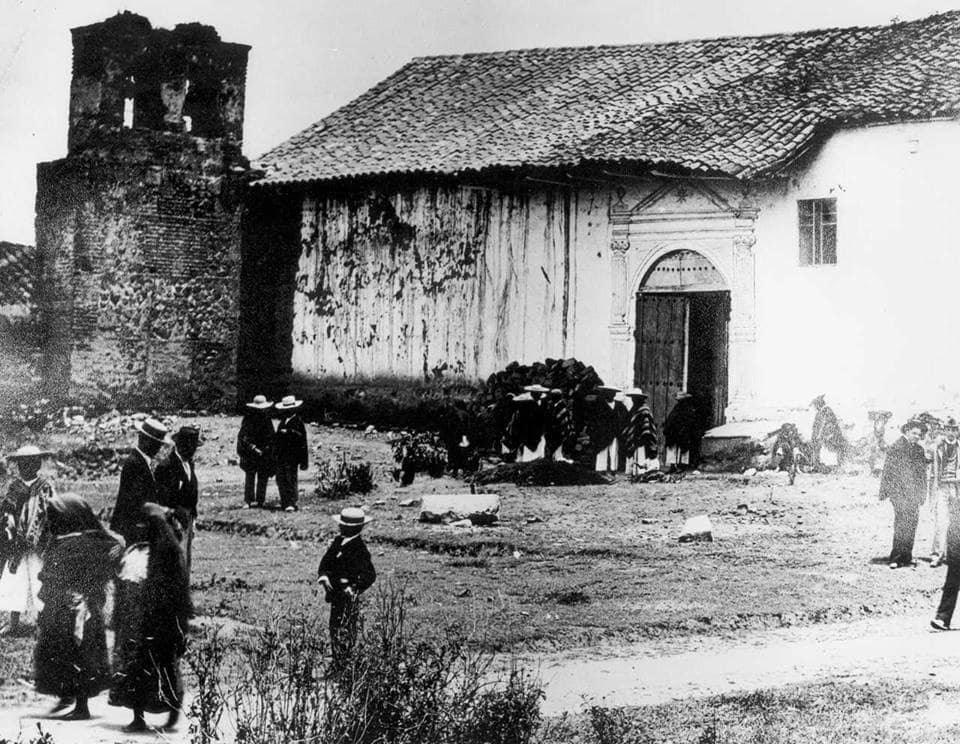 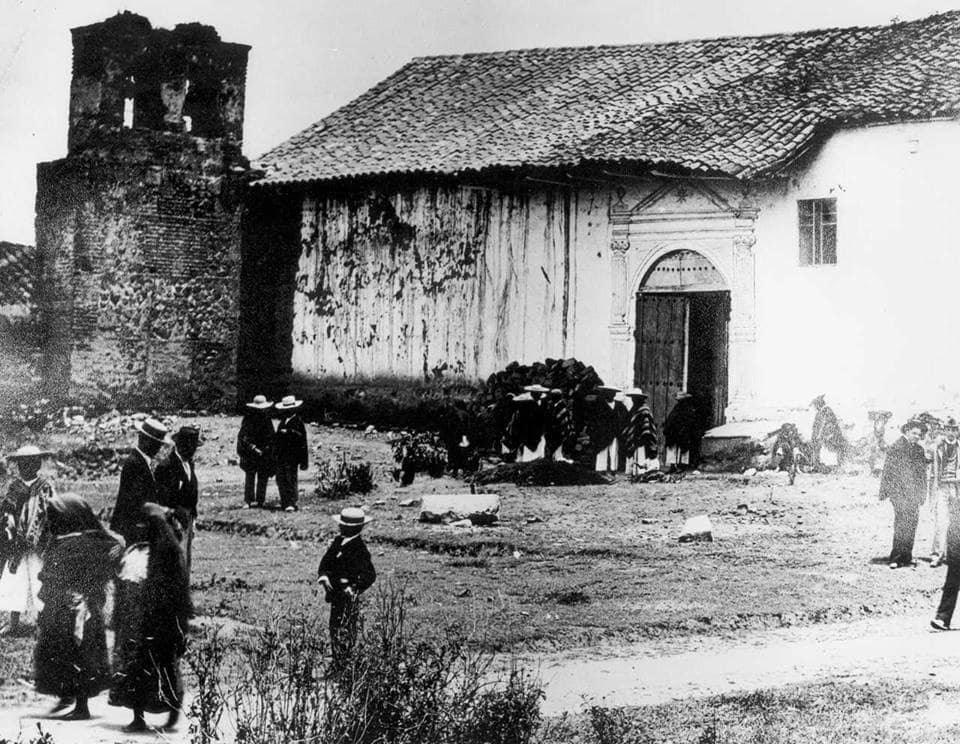 Iglesia de la Magdalena  19006
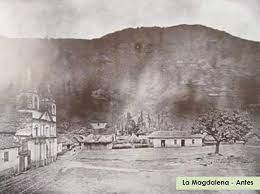 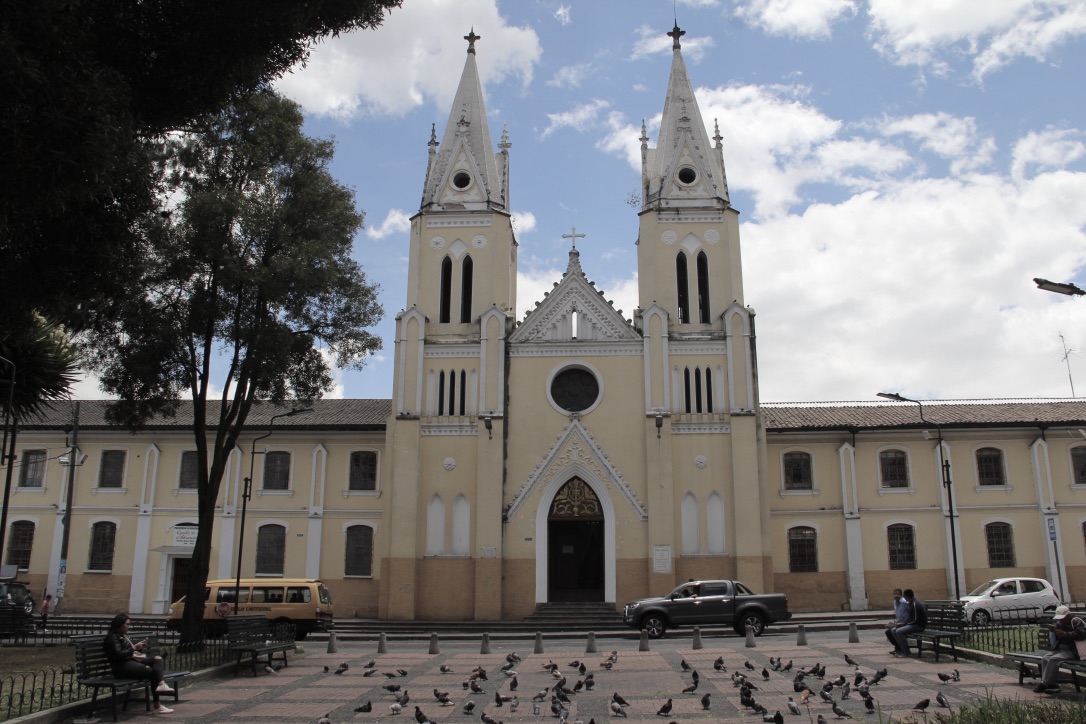 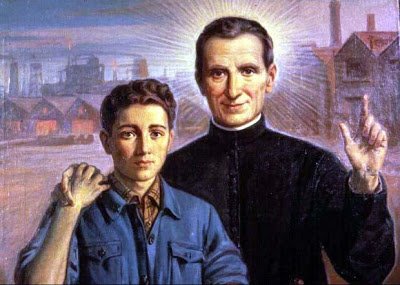 San Leonardo Murialdo Fundador de los Josefinos
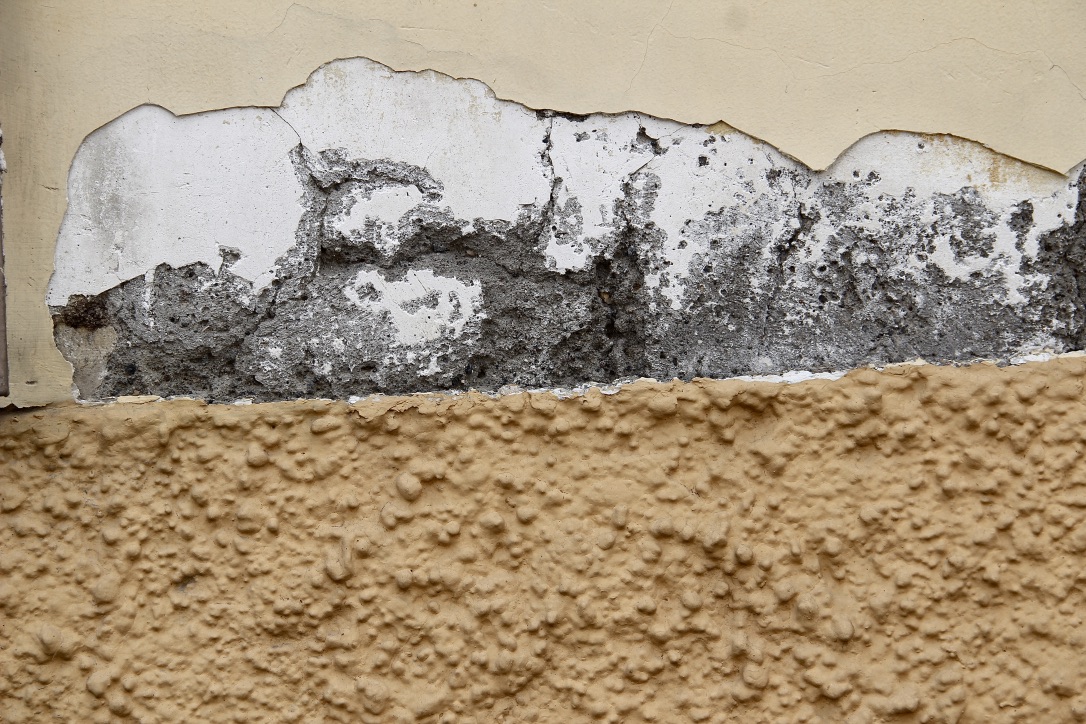 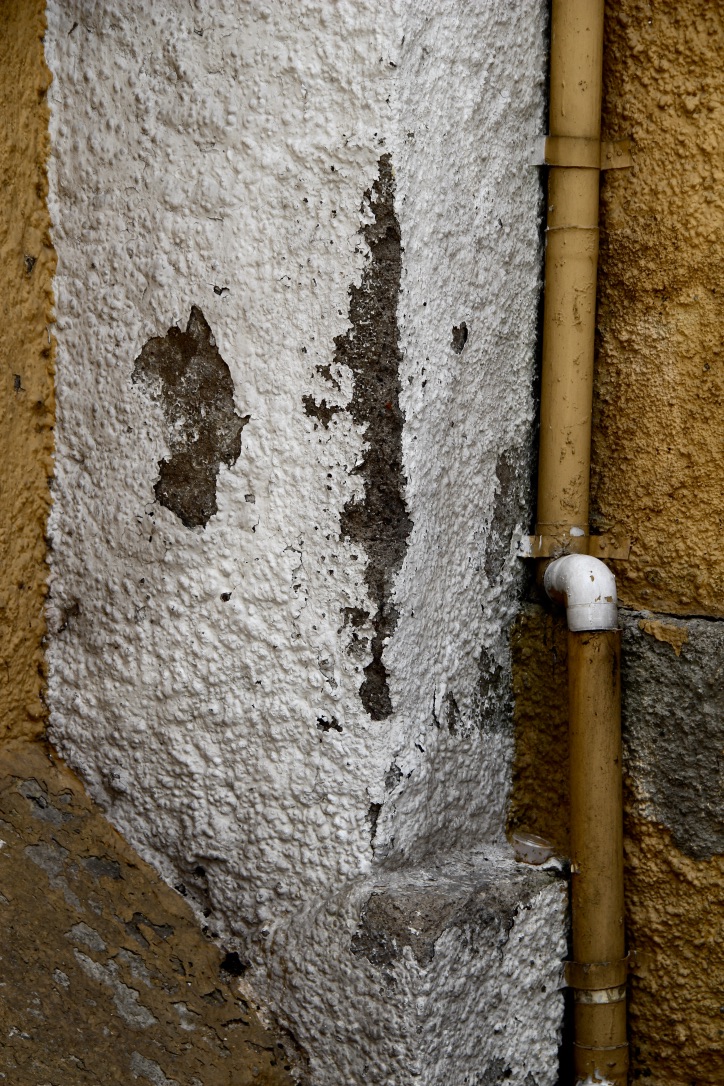 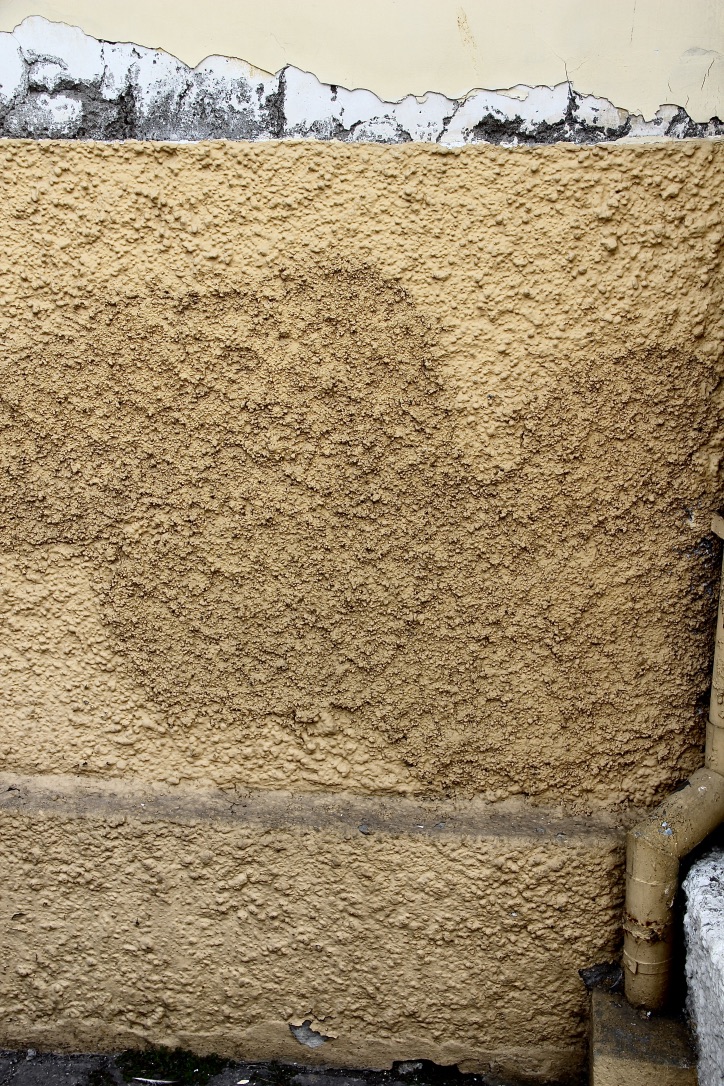 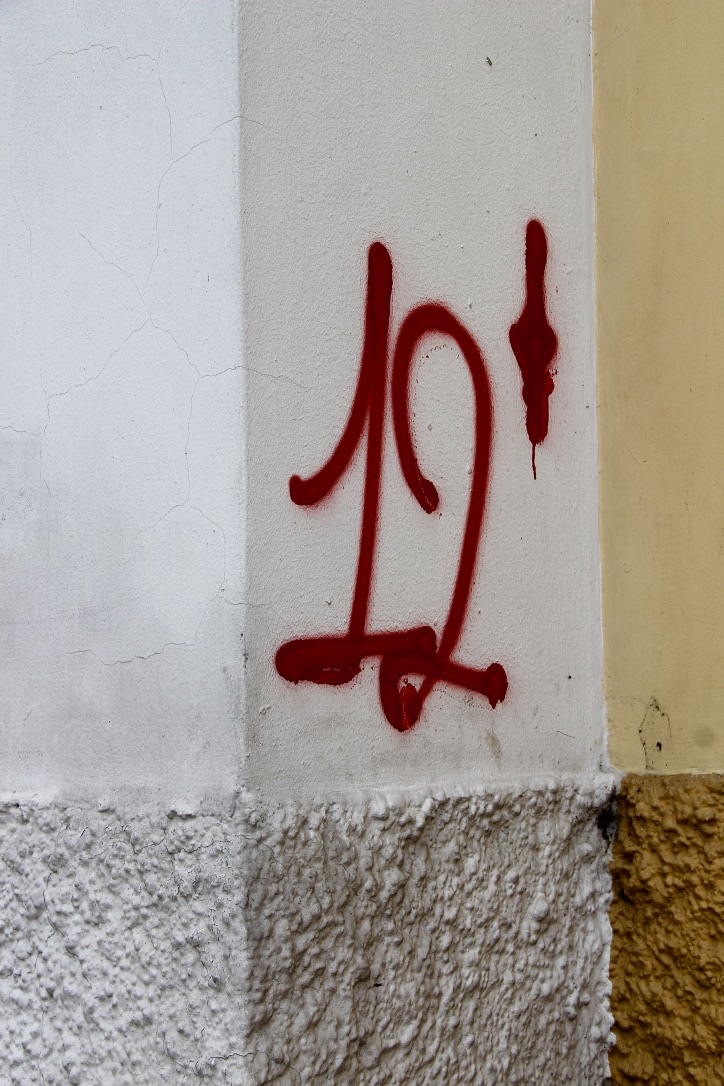 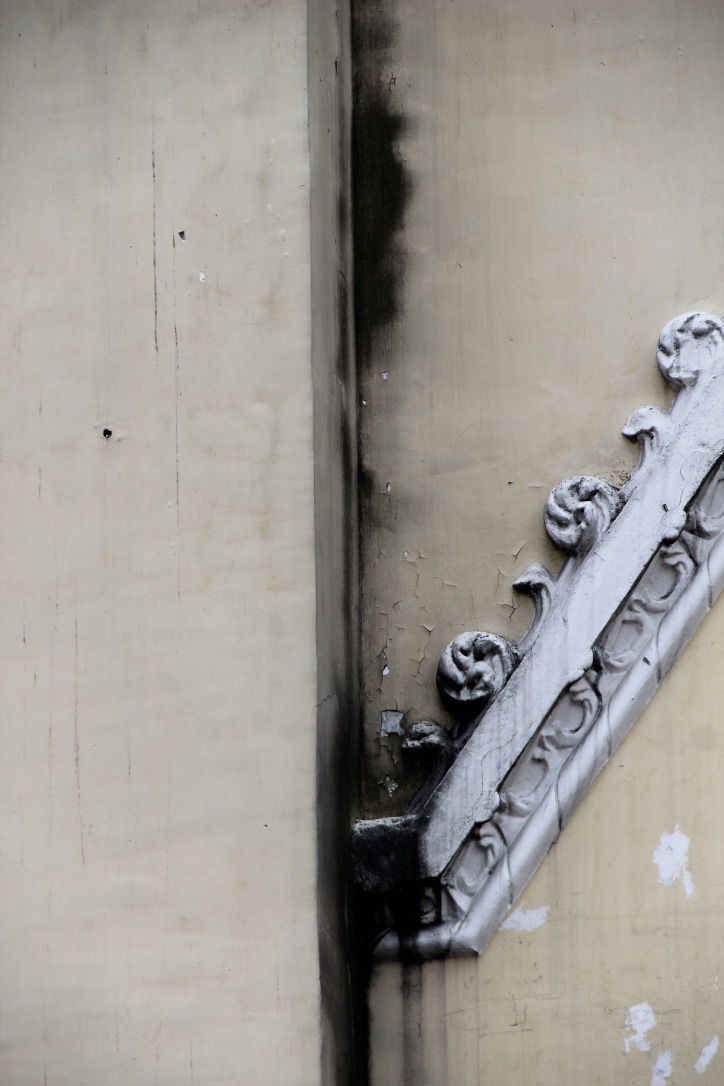 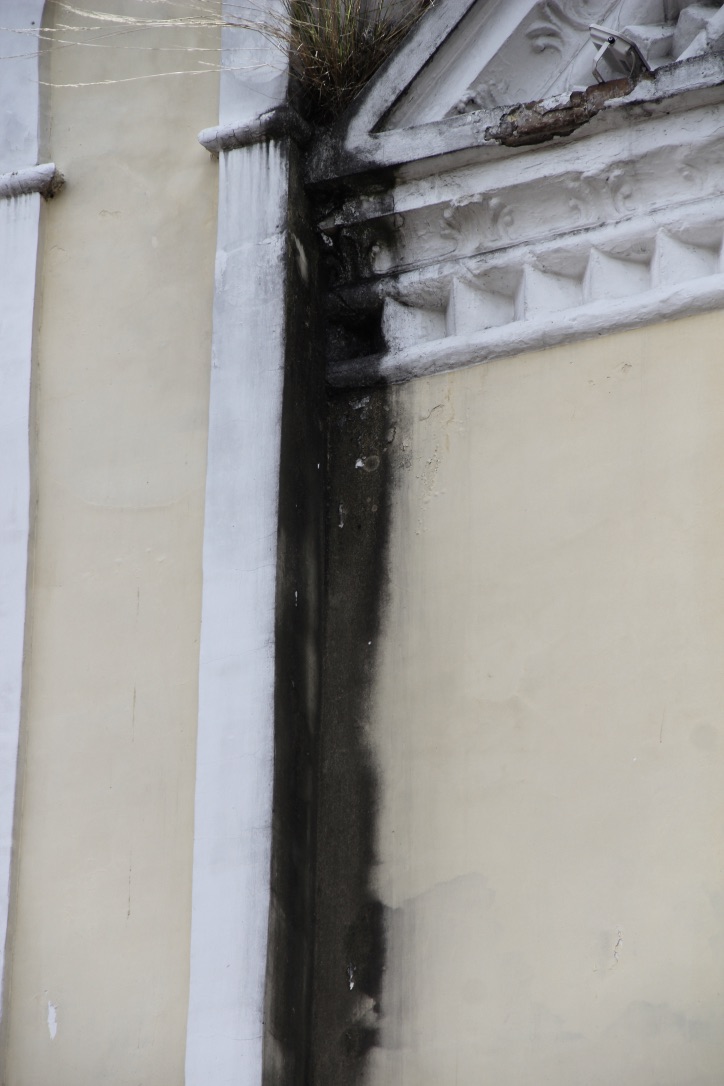 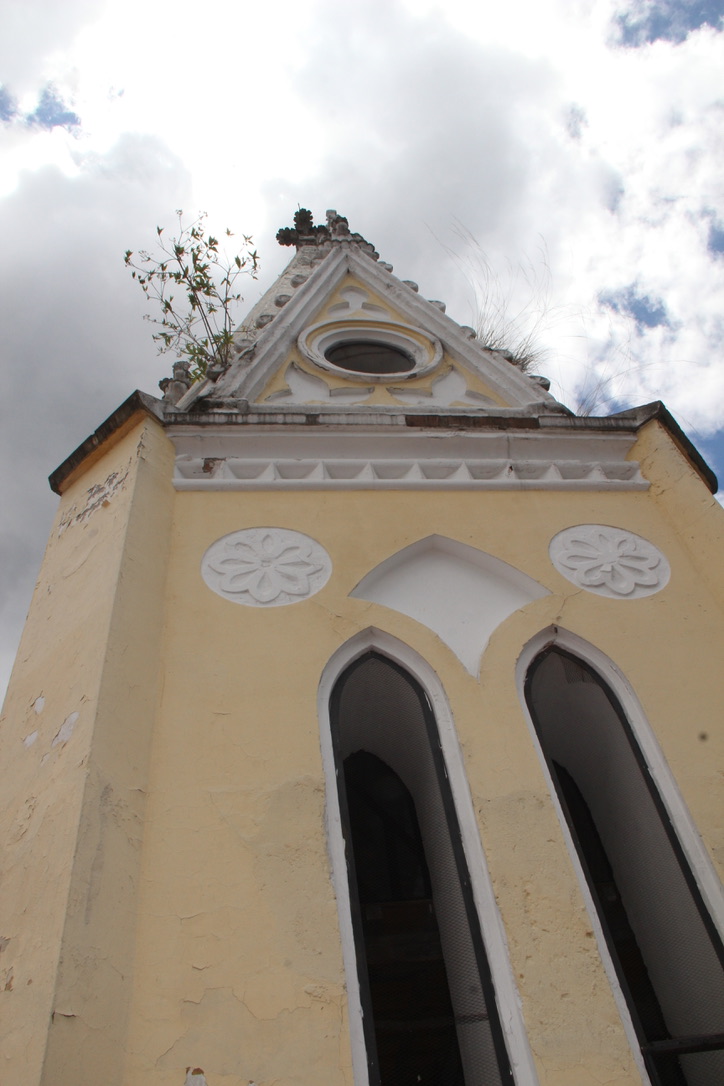 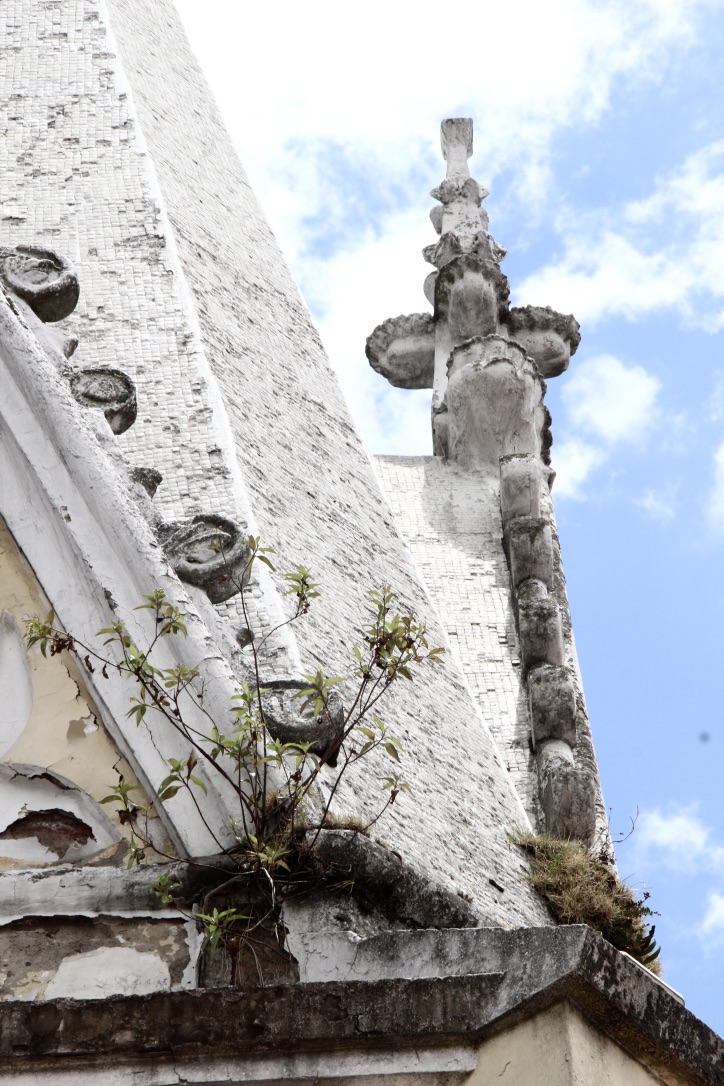 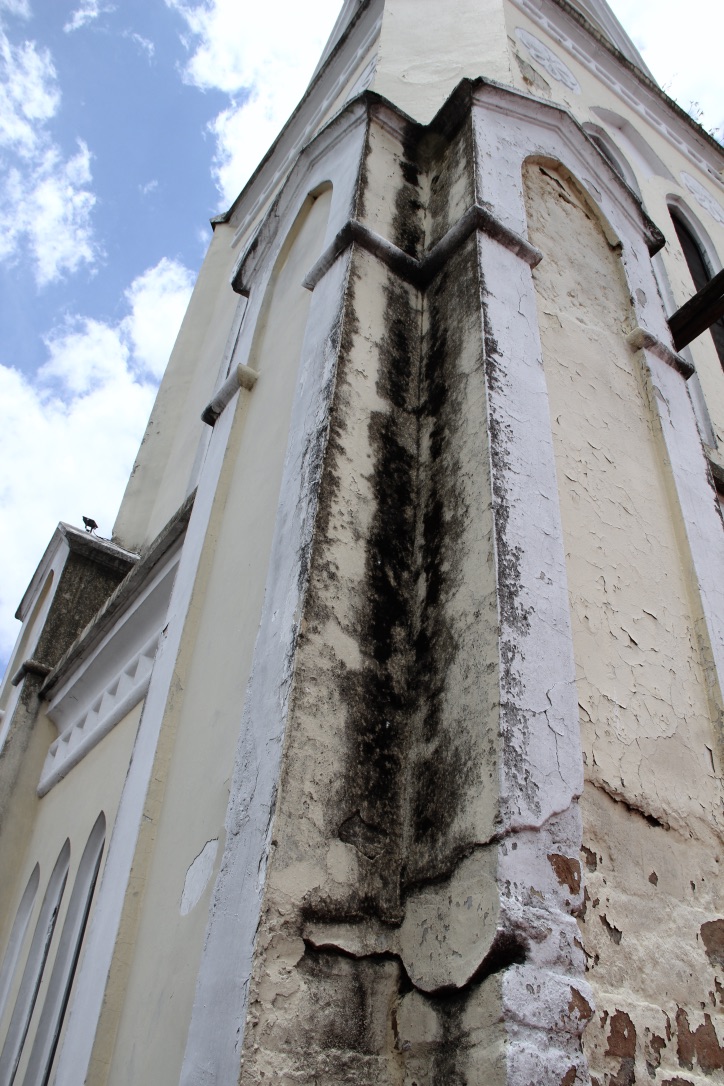 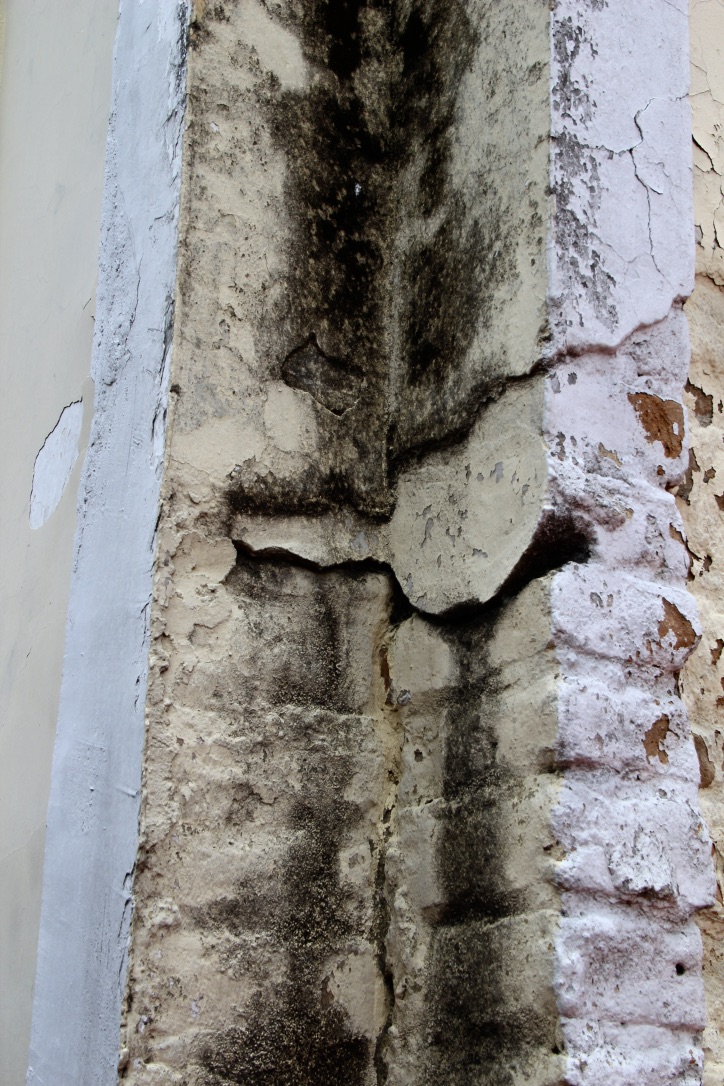 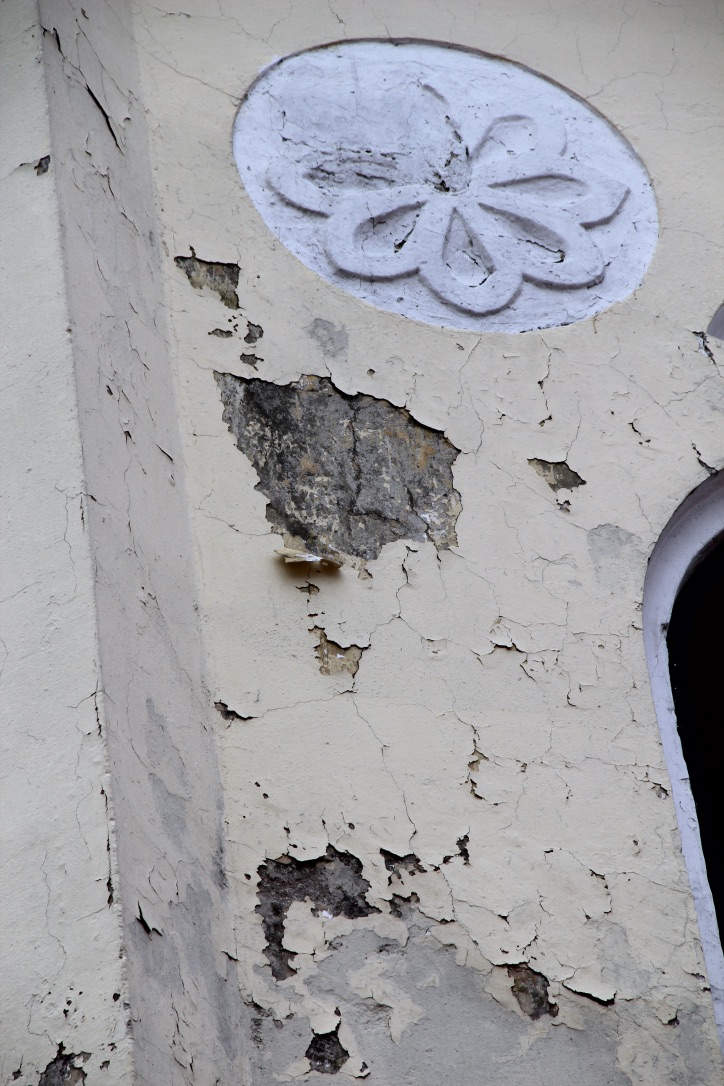 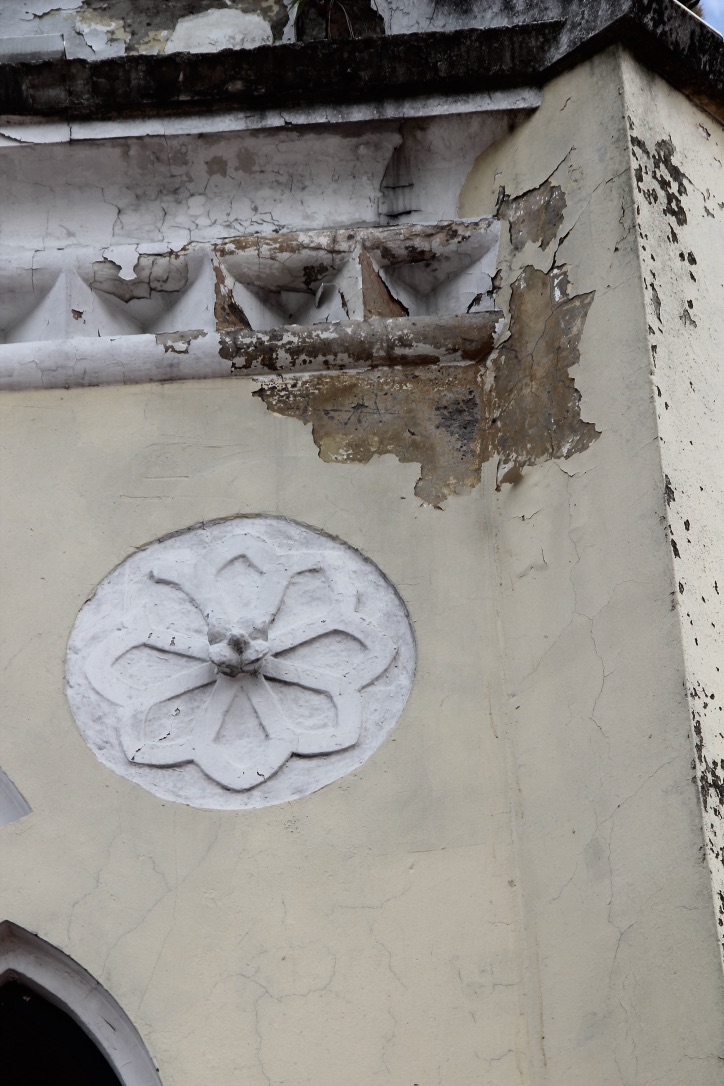 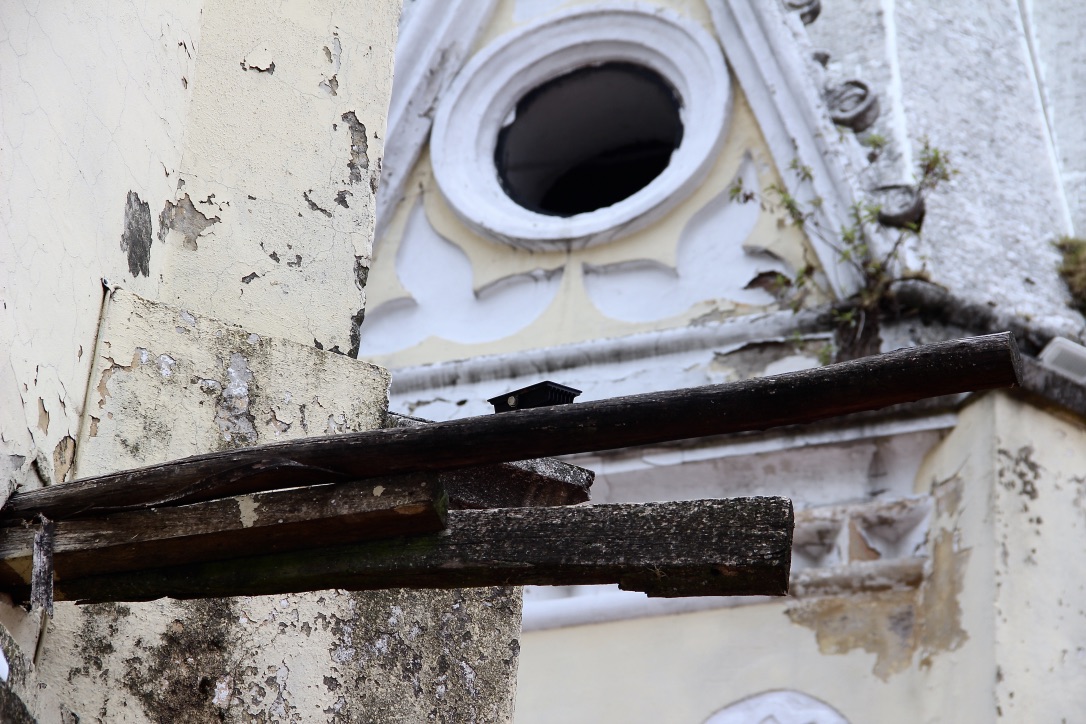 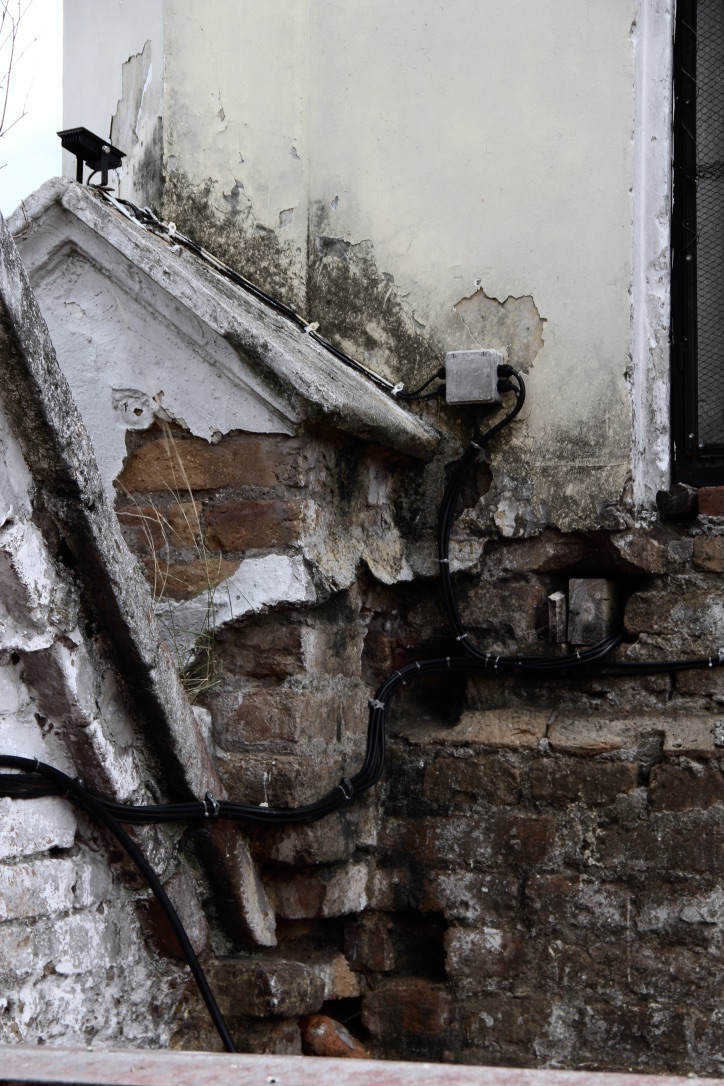 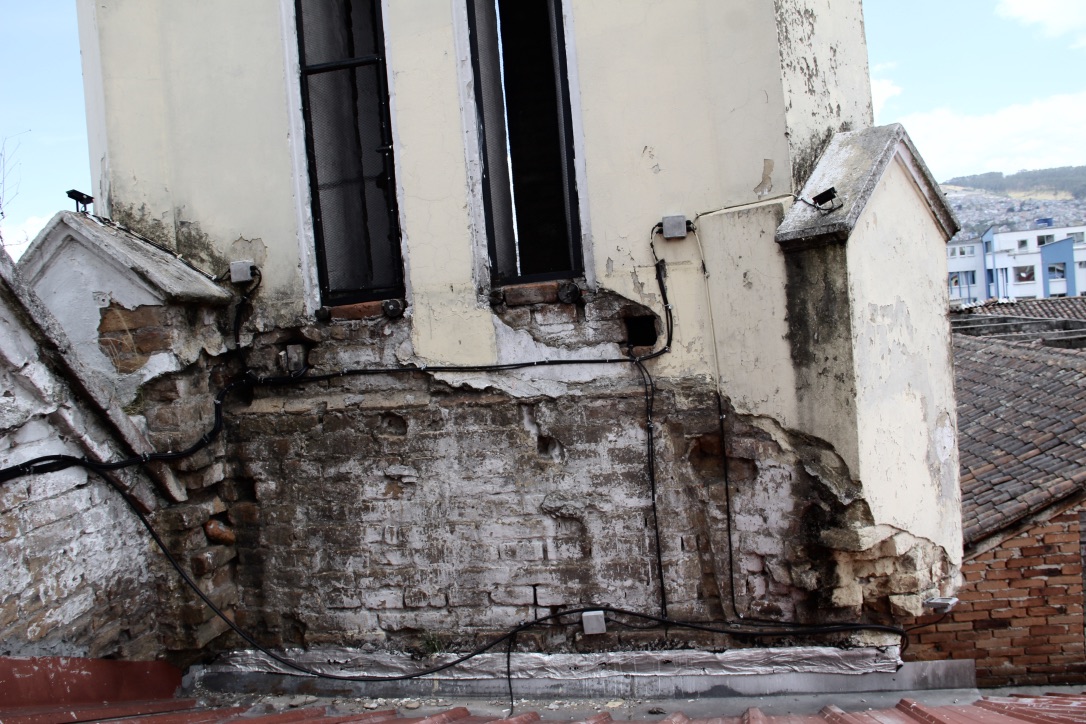 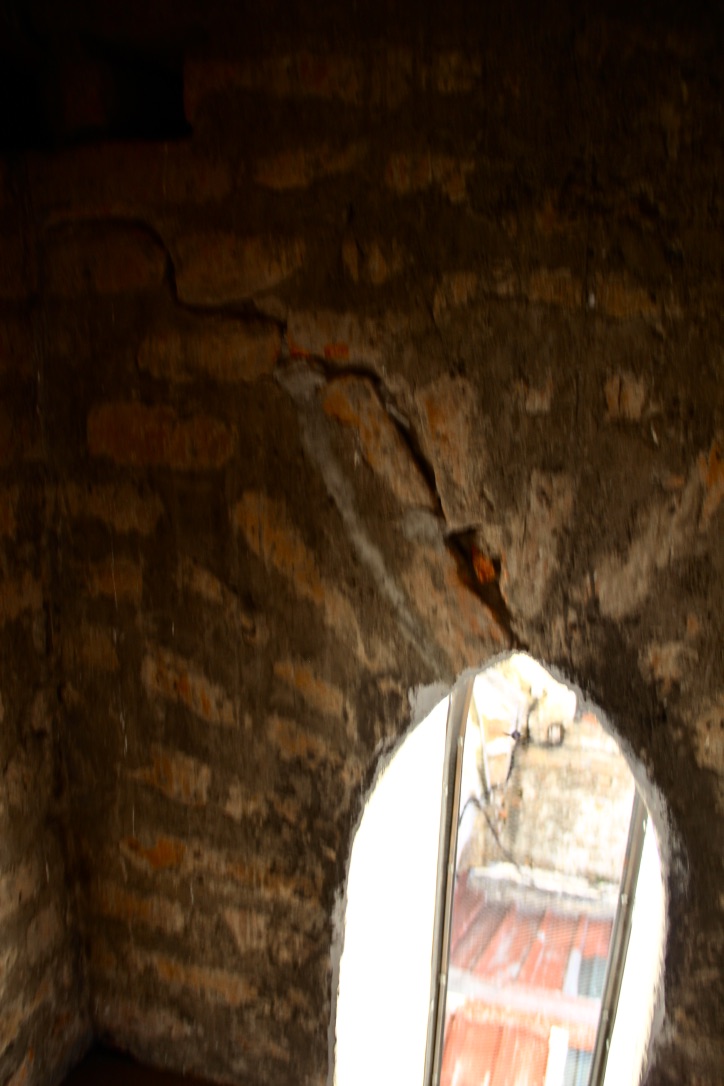 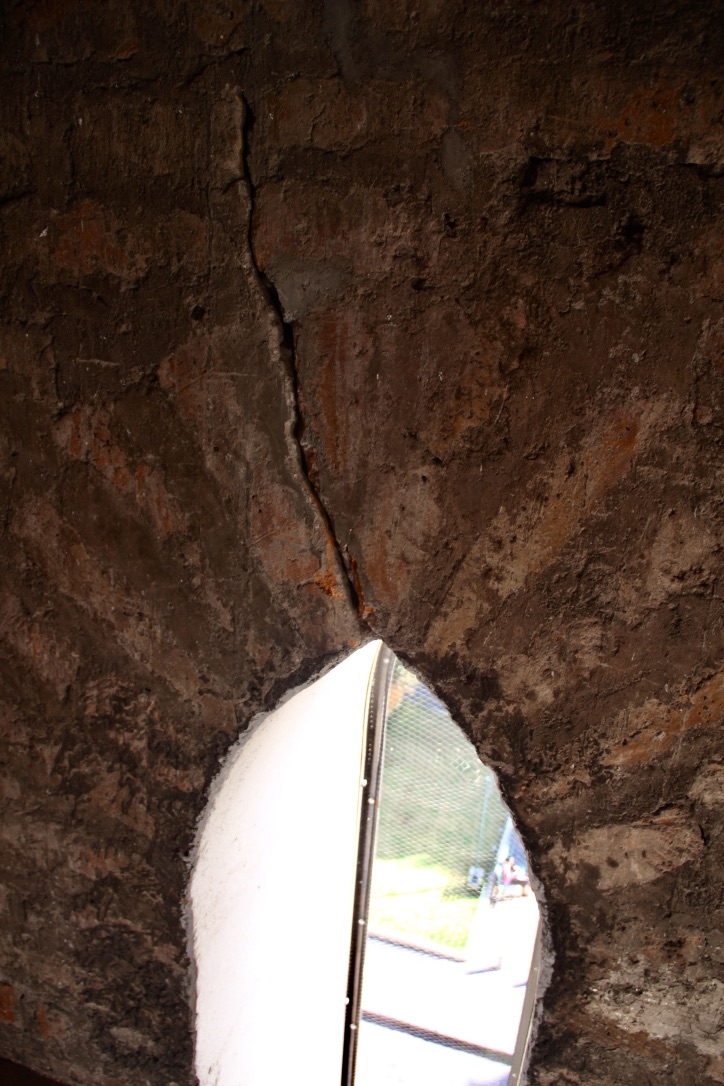 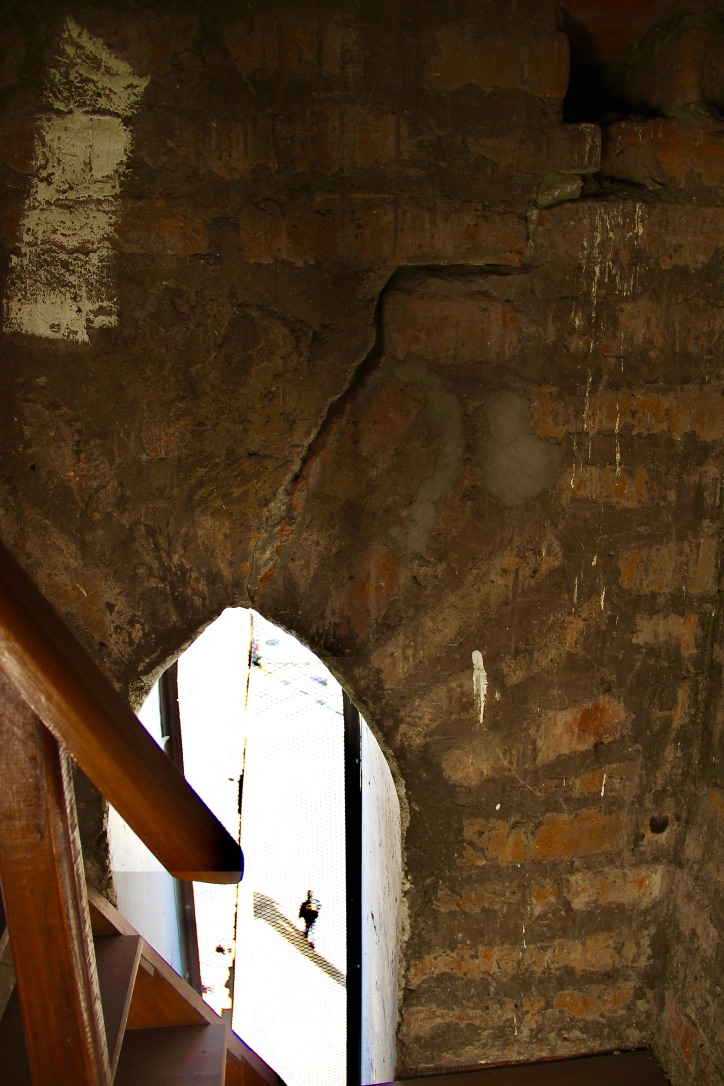 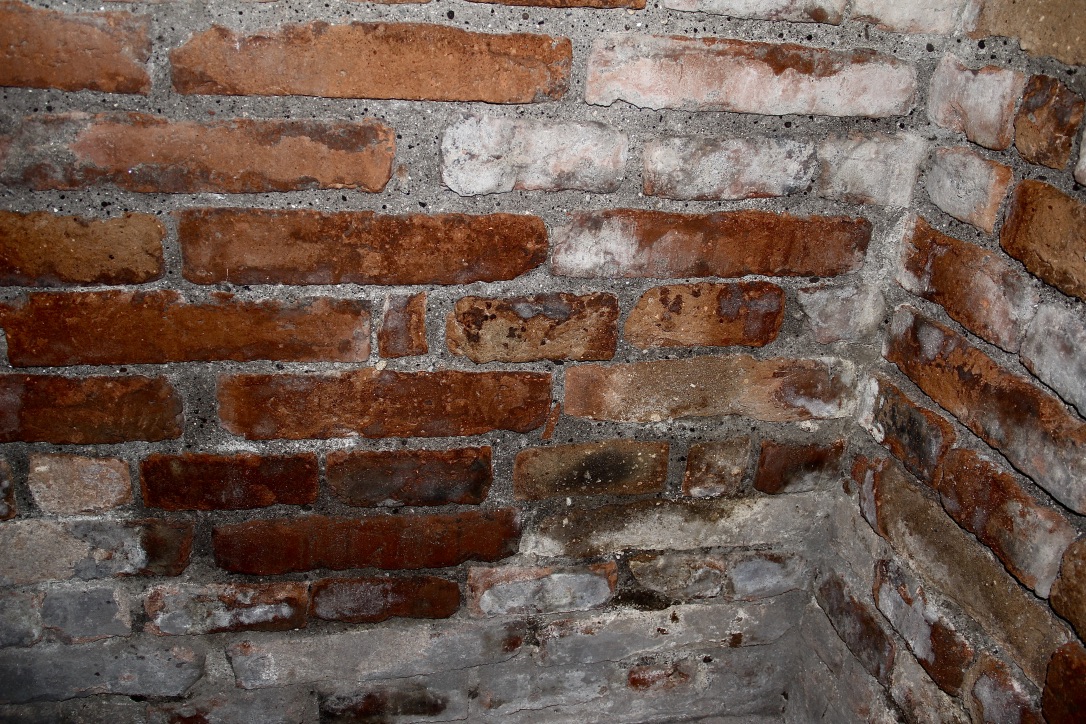 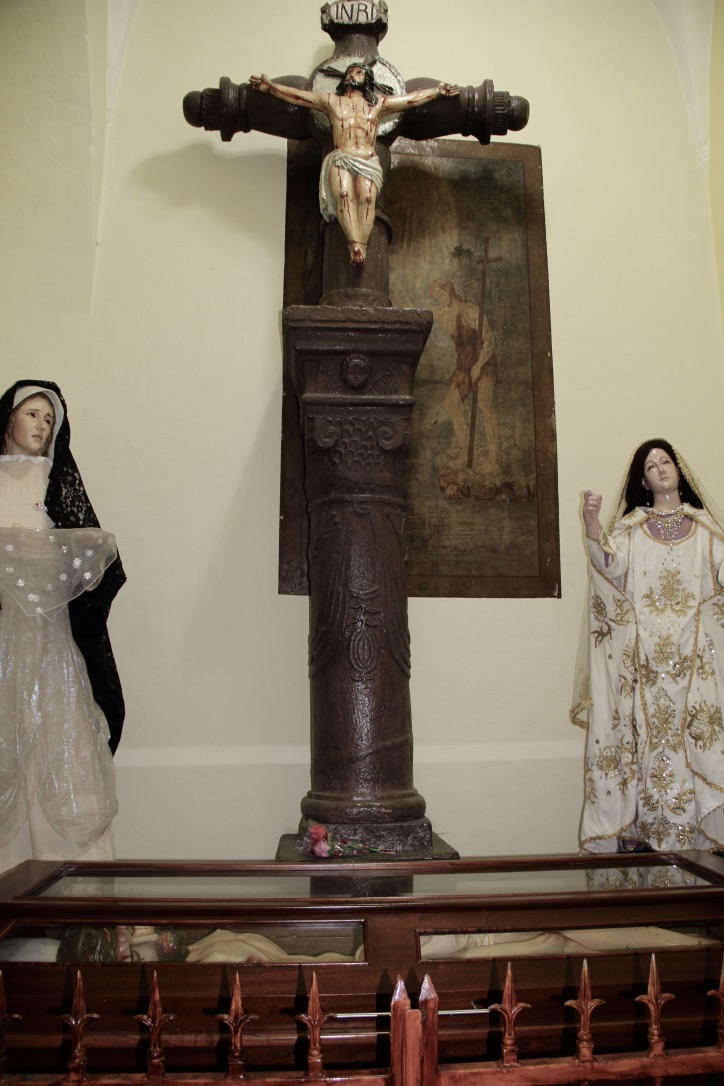 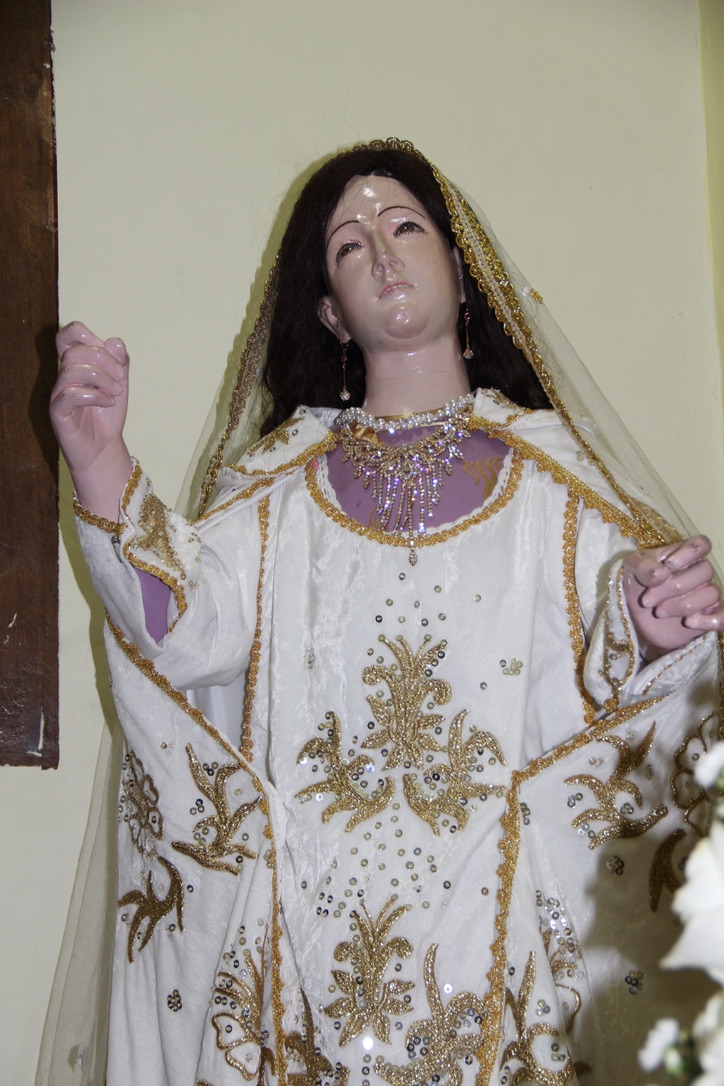 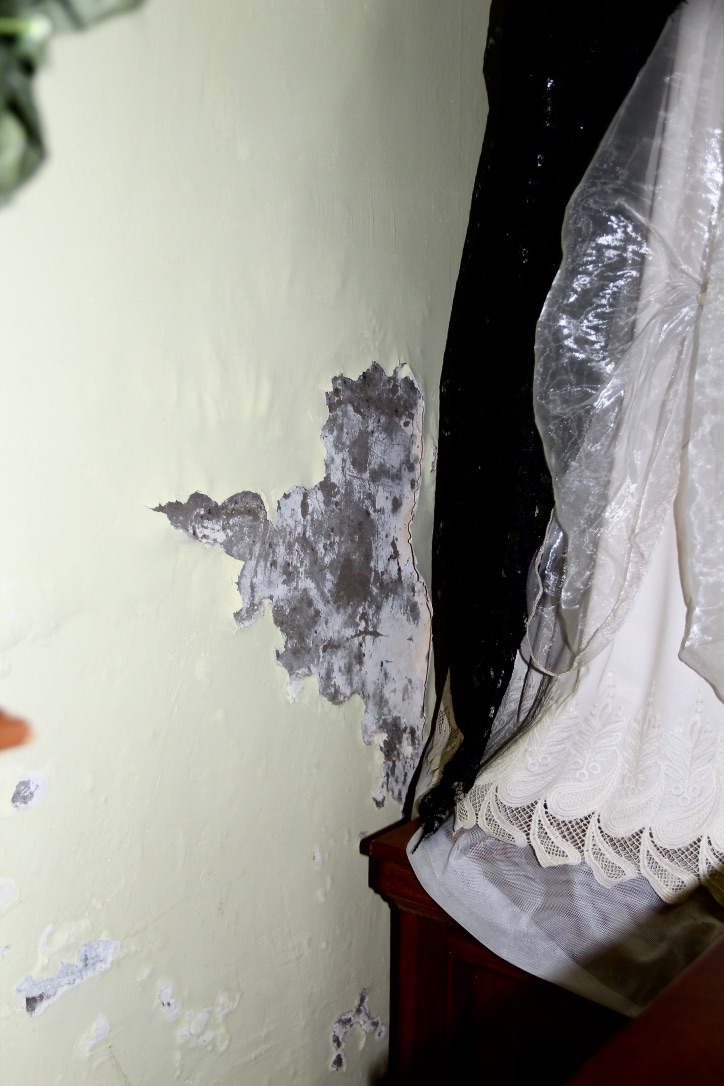 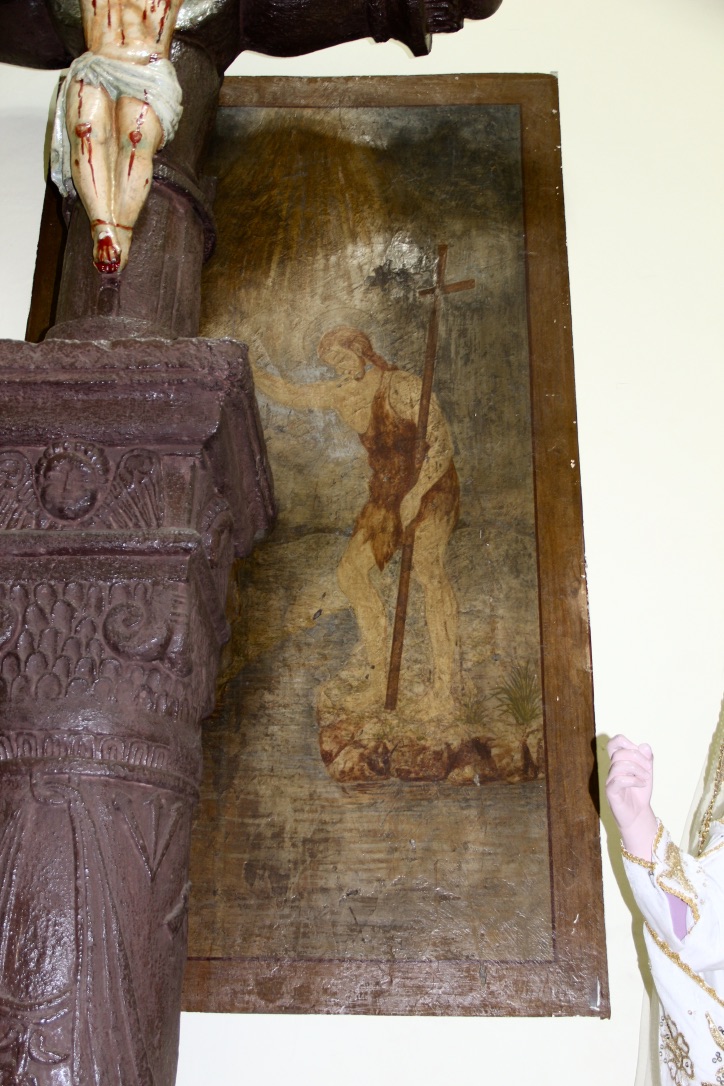 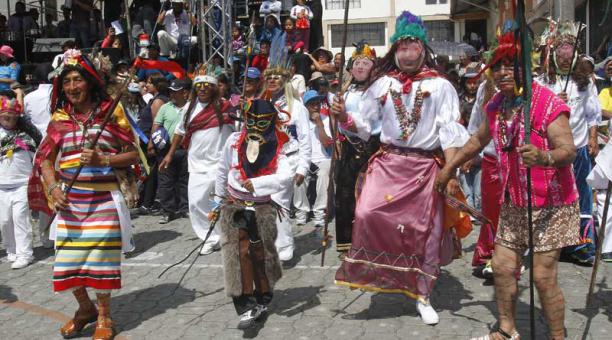 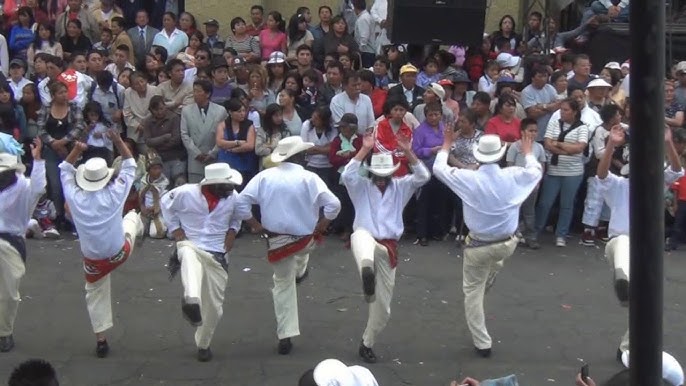 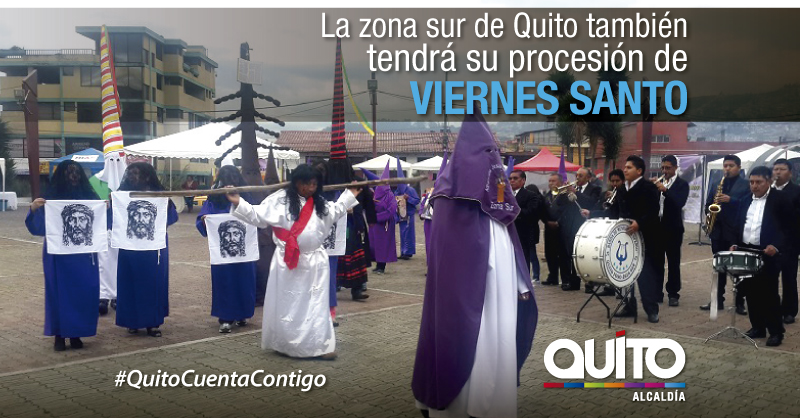 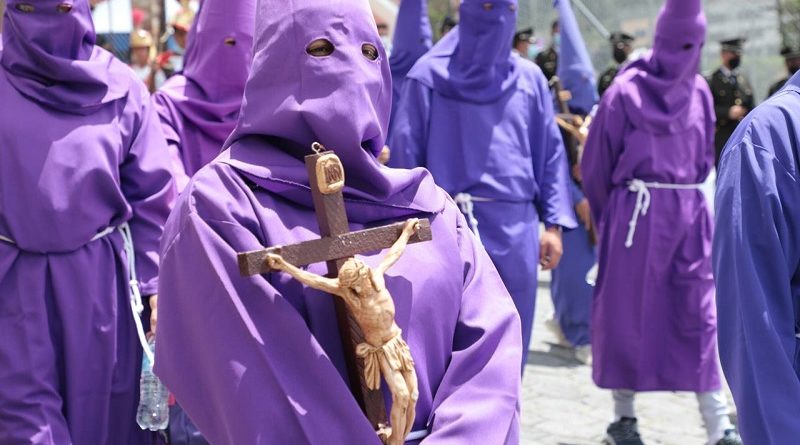 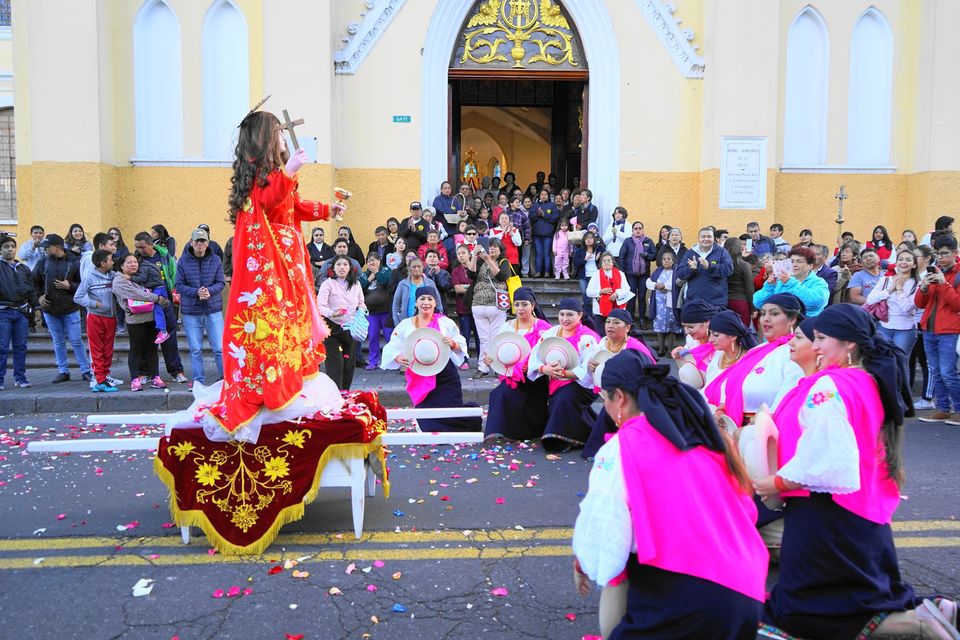 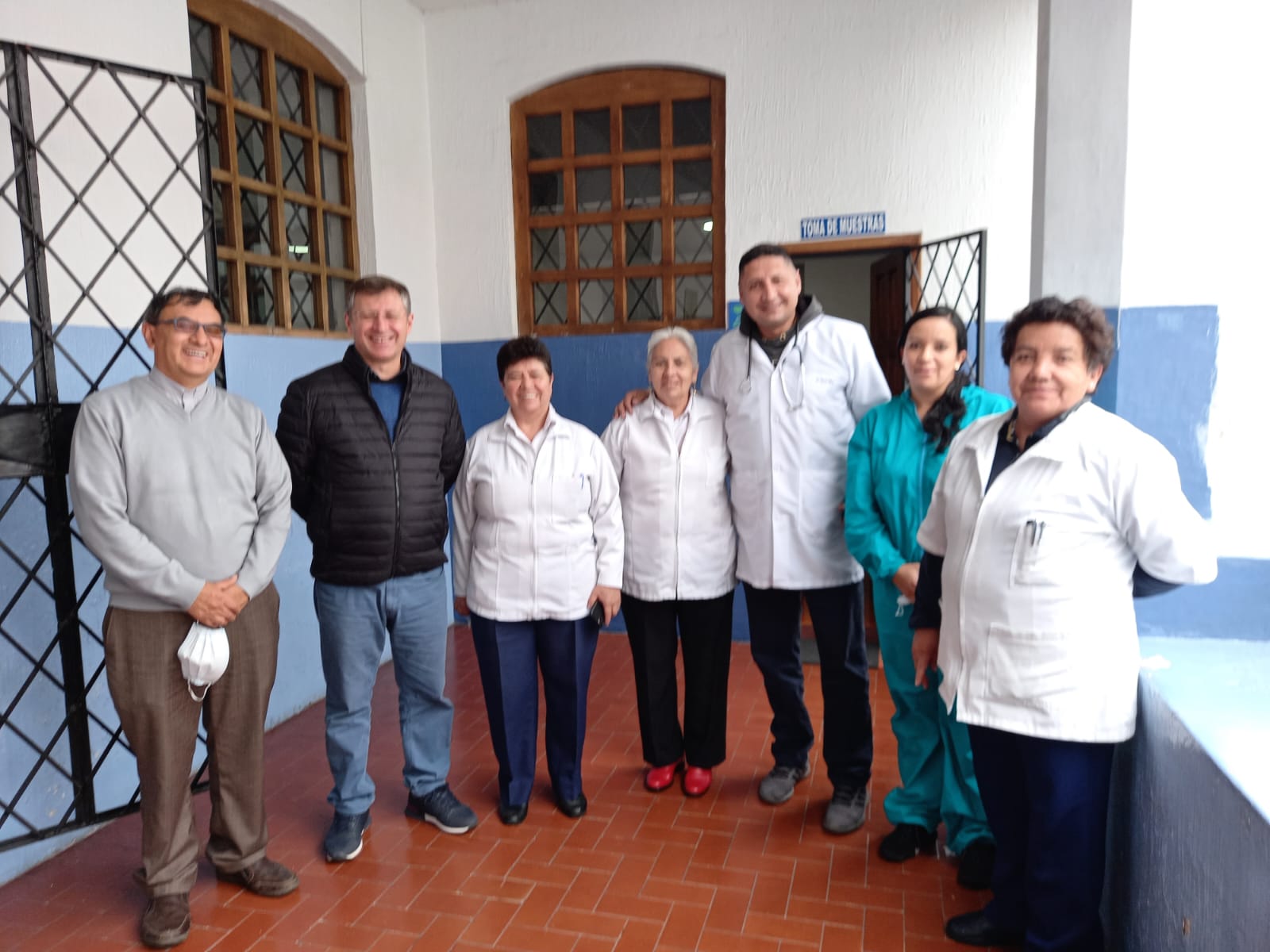 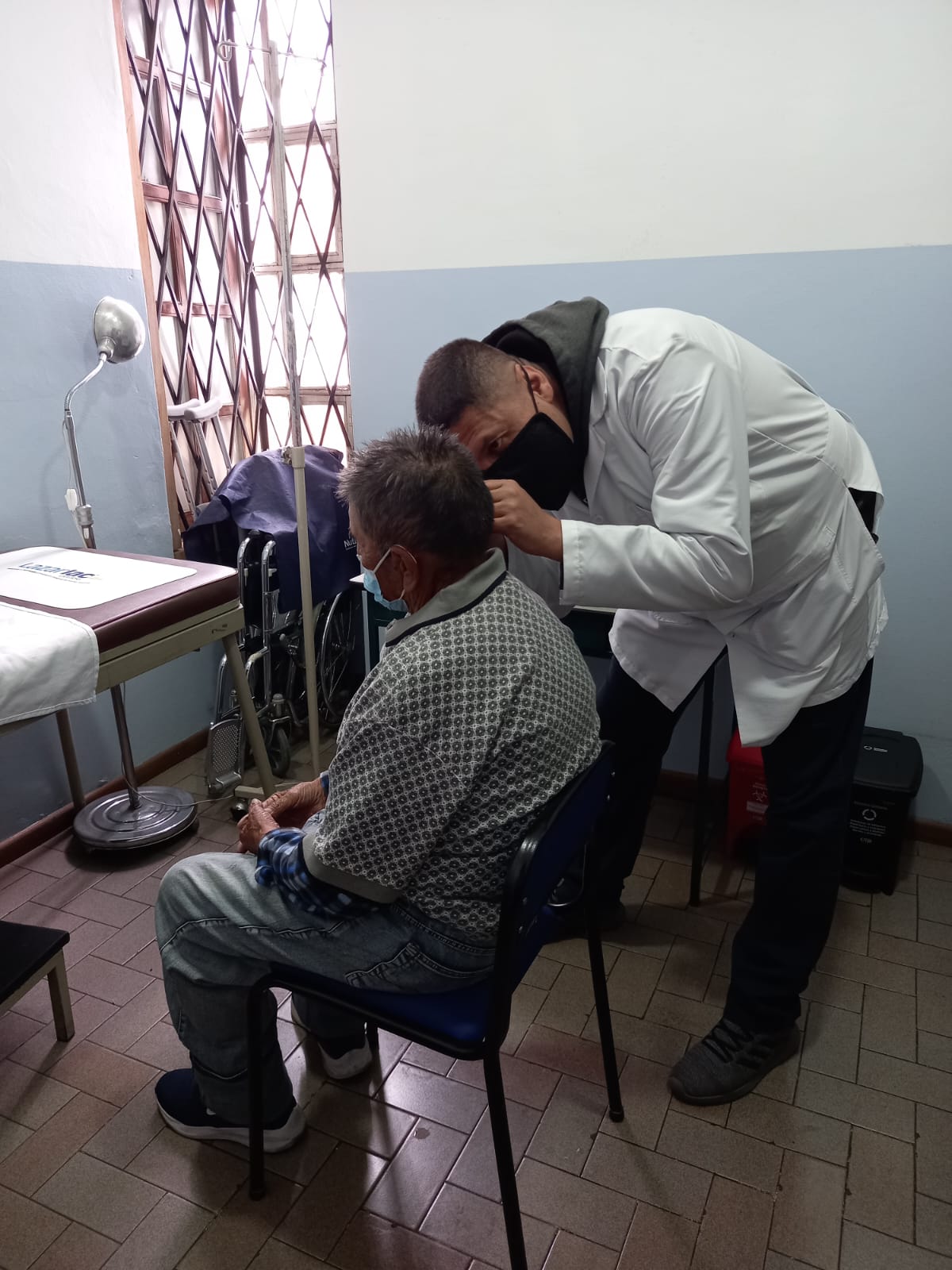 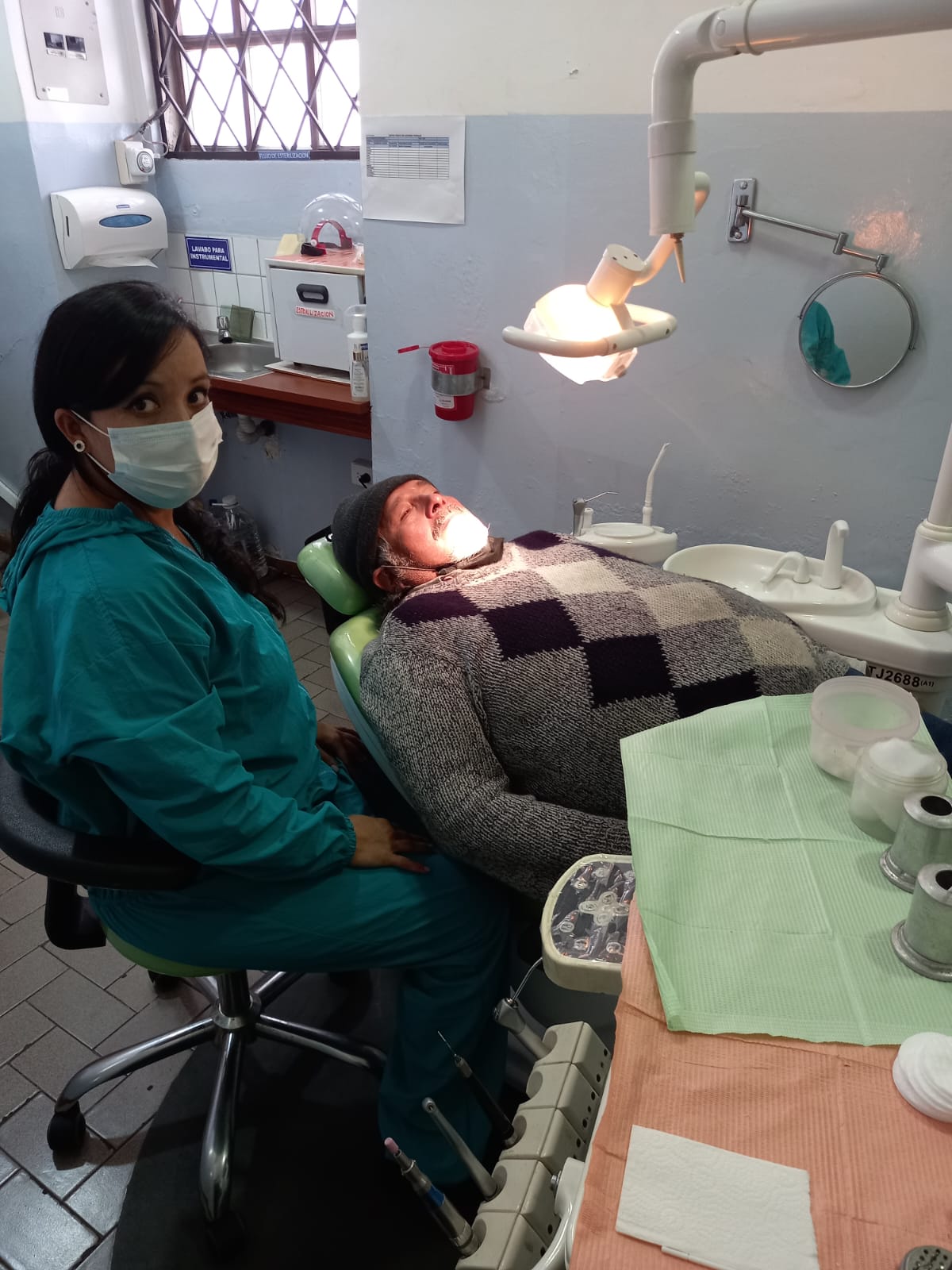 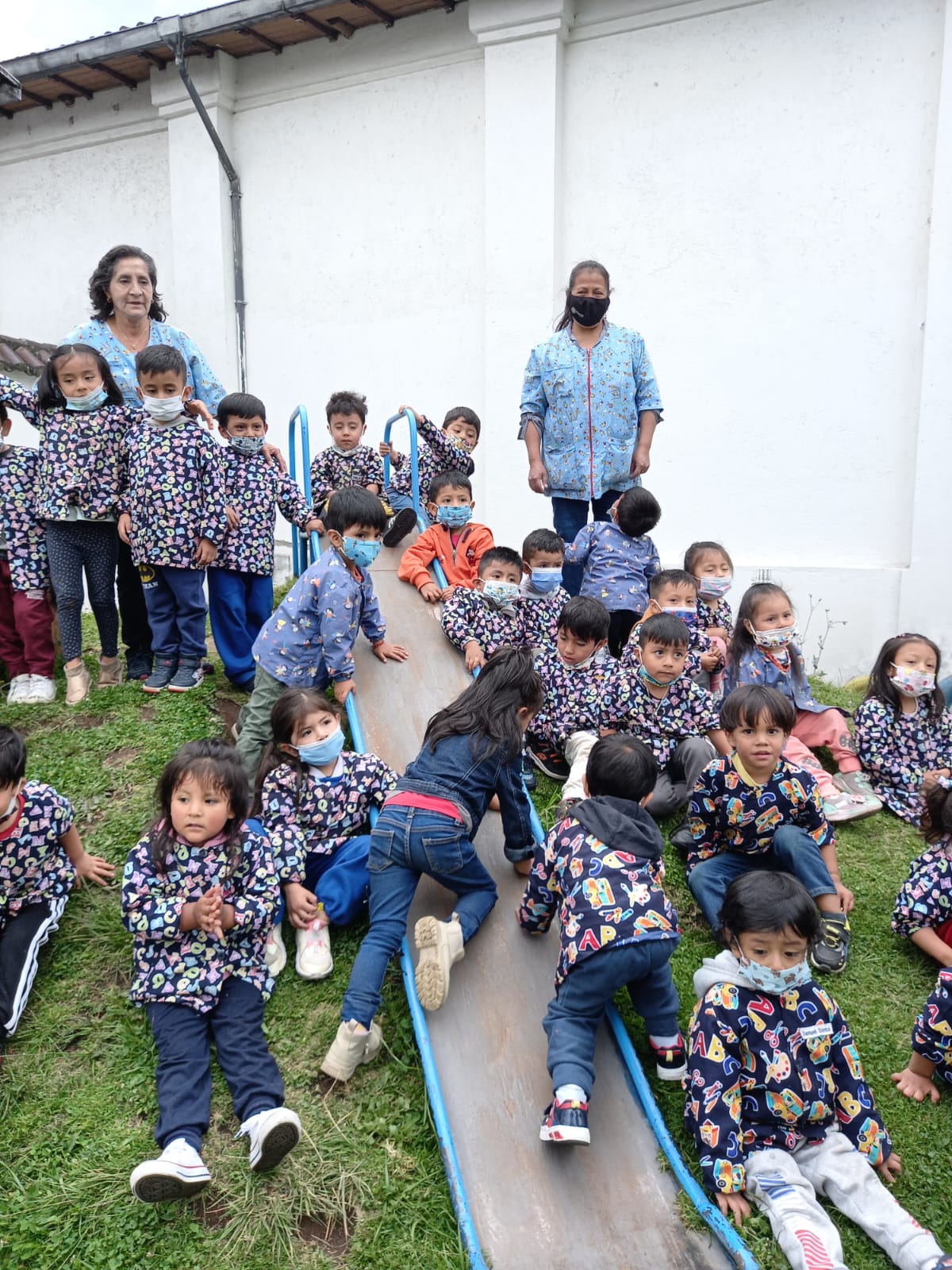 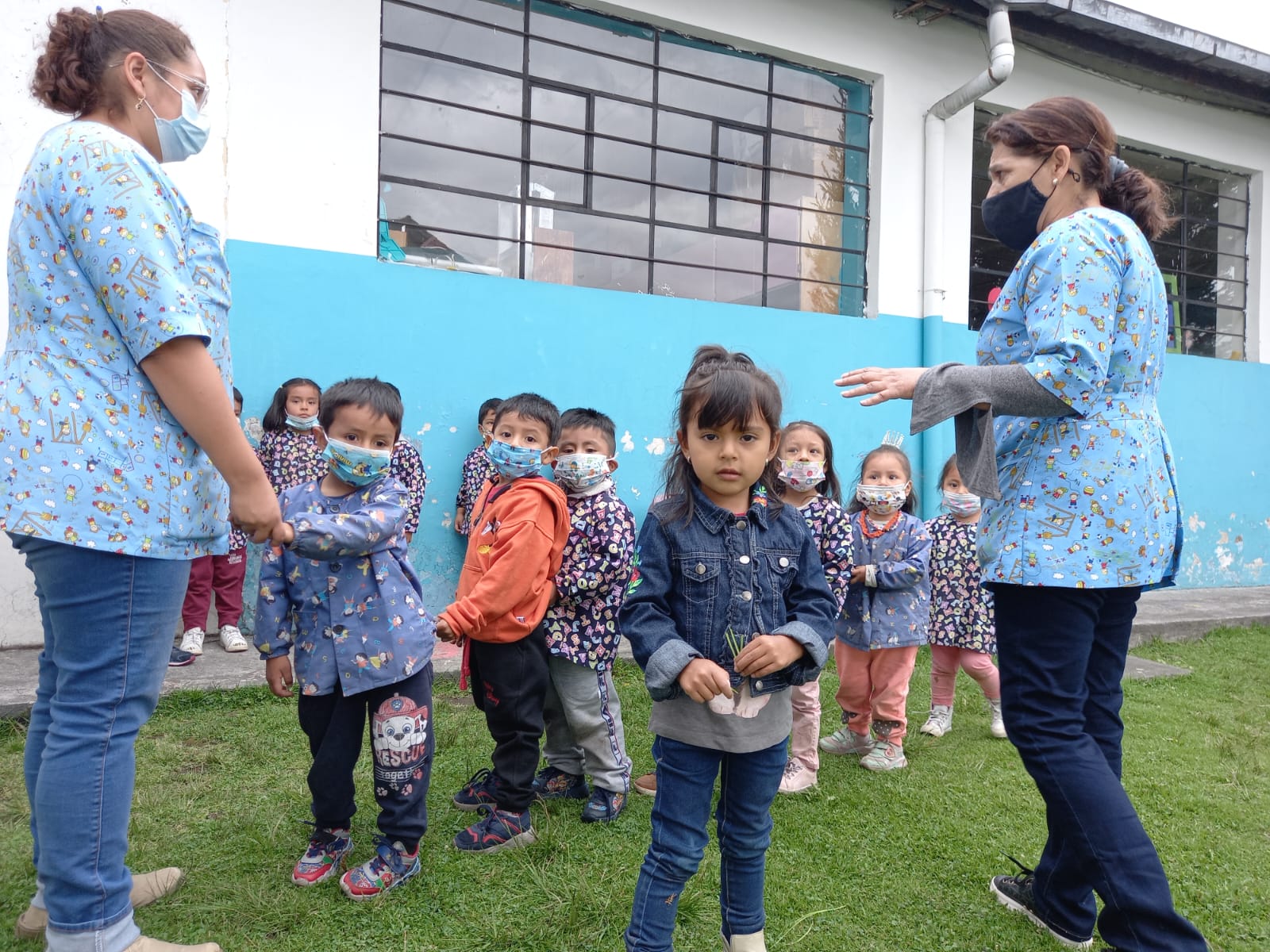 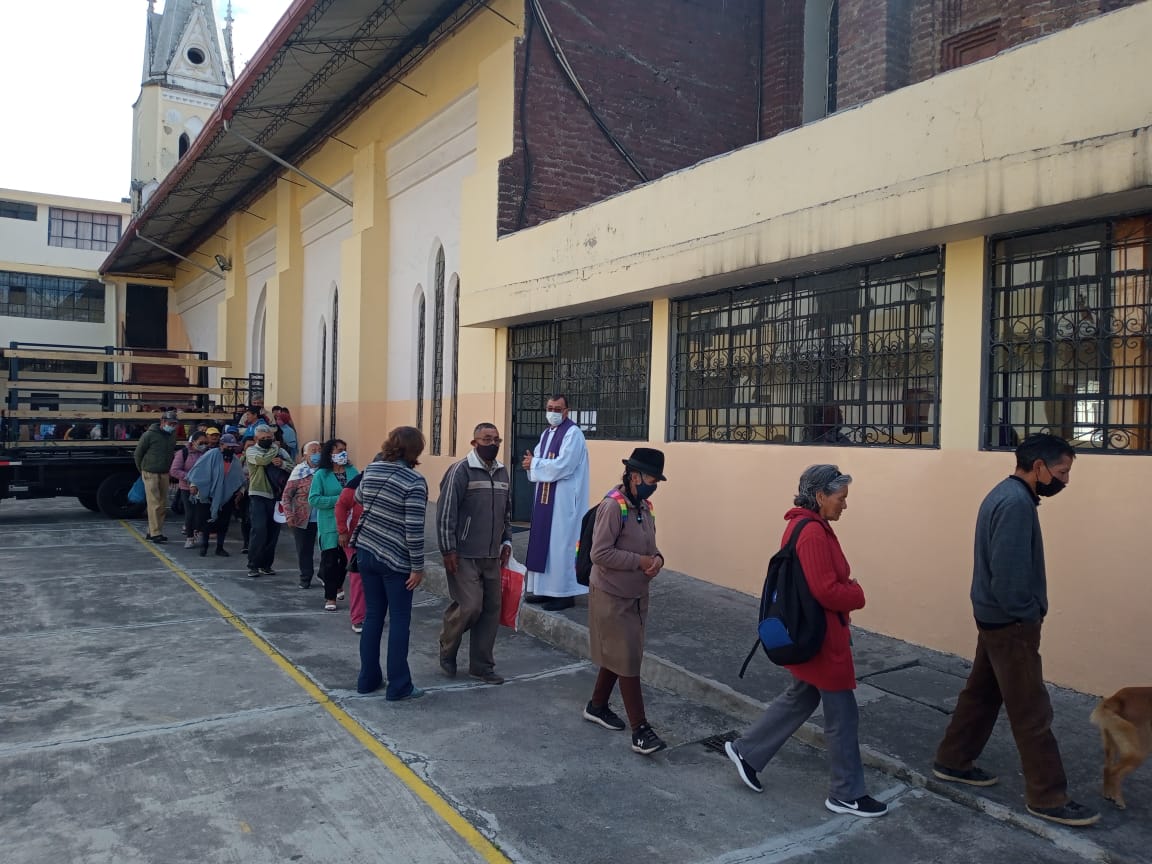 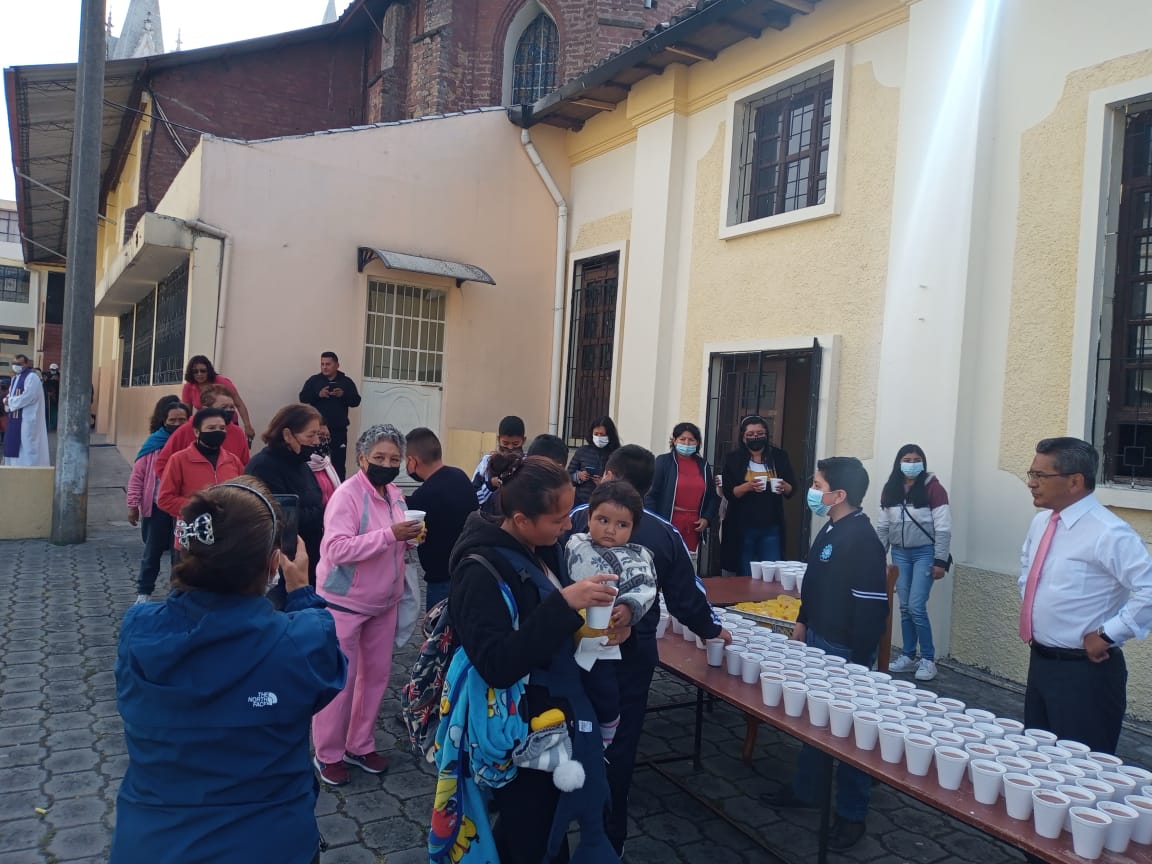 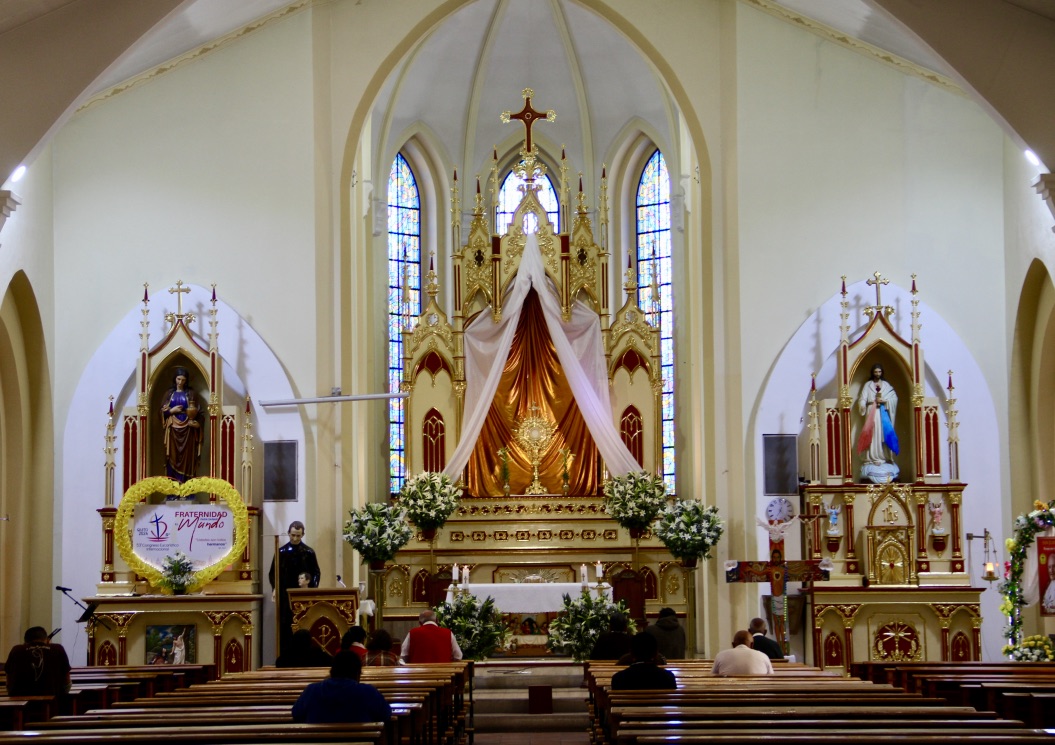 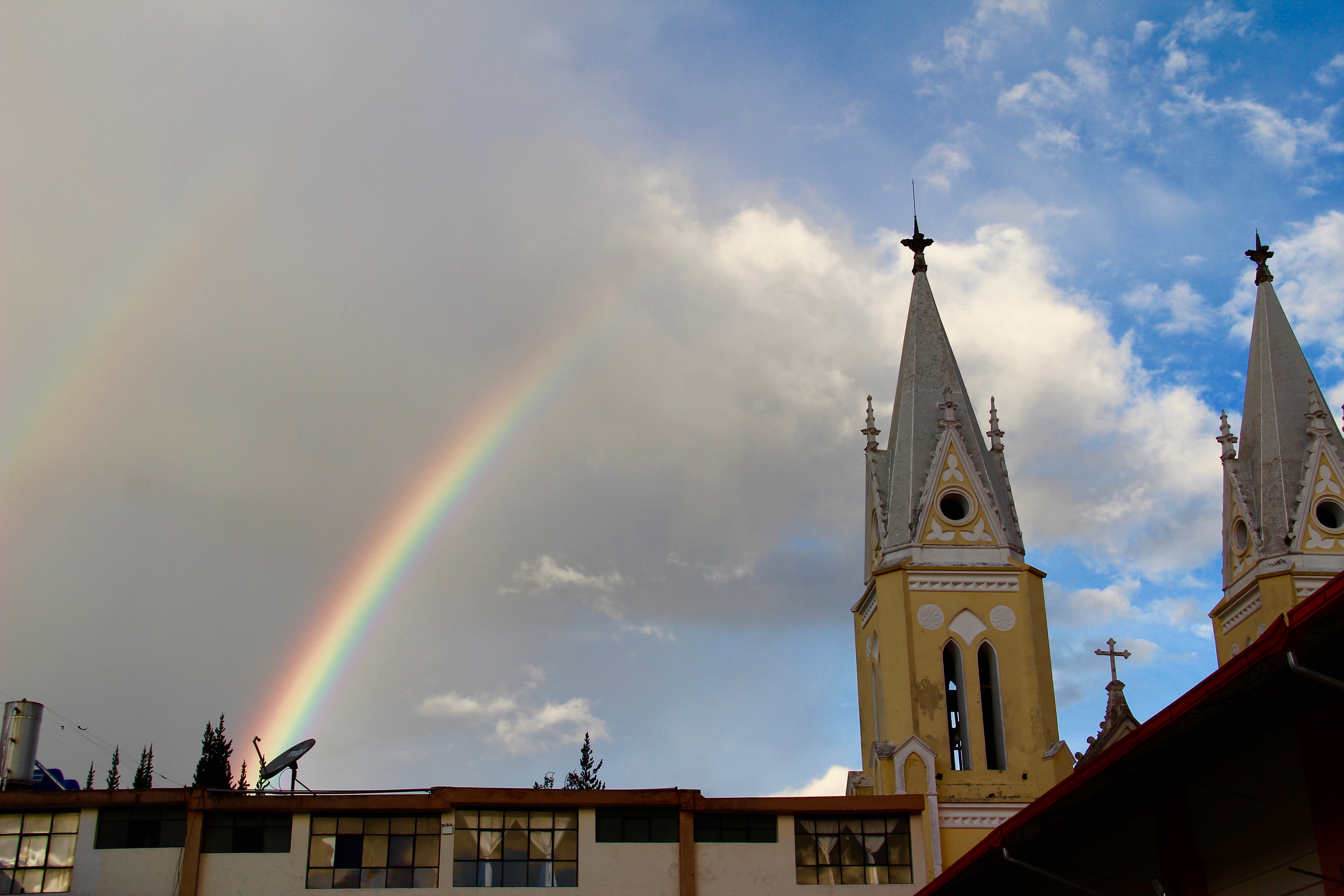